Crab Nebula
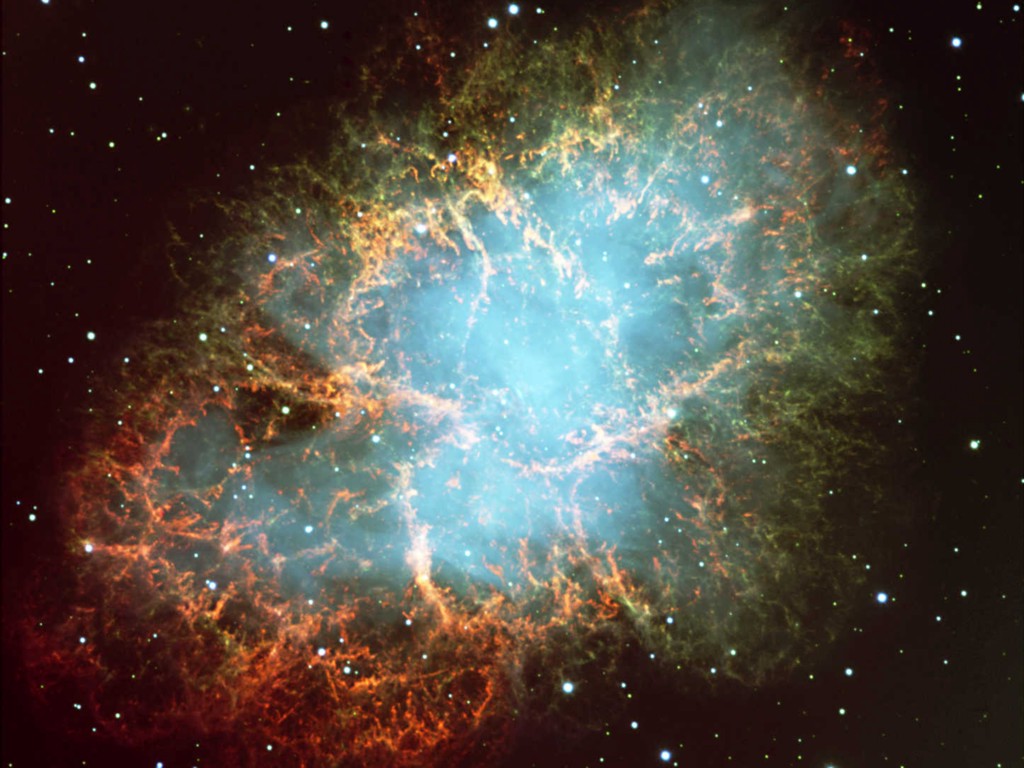 Neutrinos
in Astrophysics and Cosmology

Neutrinos and the Stars 2
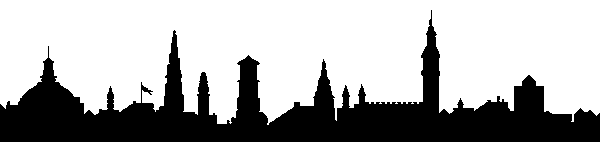 Georg G. Raffelt
Max-Planck-Institut für Physik, München, Germany
Neutrinos from Thermal Processes
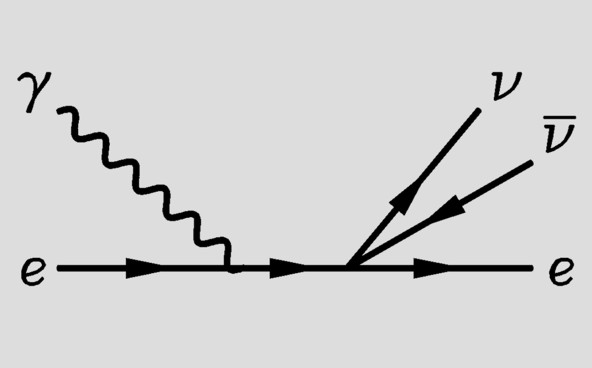 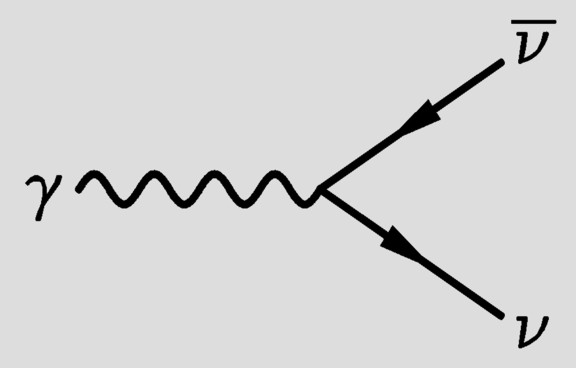 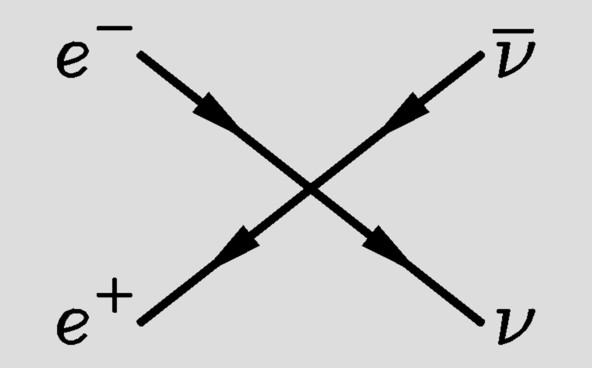 Photo (Compton)
Plasmon decay
Pair annihilation
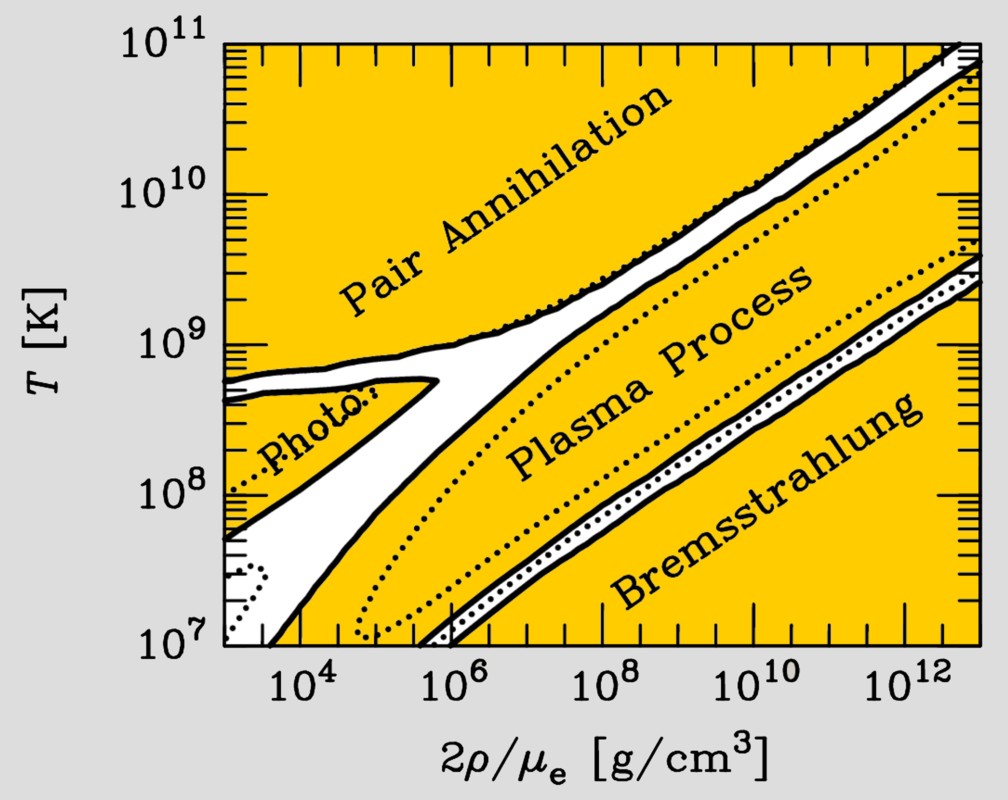 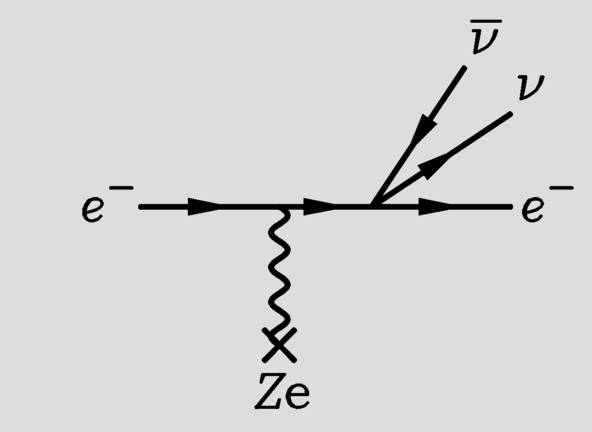 Bremsstrahlung
These processes were first
discussed in 1961-63
after V-A theory
Refraction and Forward Scattering
Plane wave in vacuum
With scattering centers
In forward direction, adds
coherently to a plane wave
with modified wave number
Color-Magnitude Diagram for Globular Clusters
H
Main-Sequence
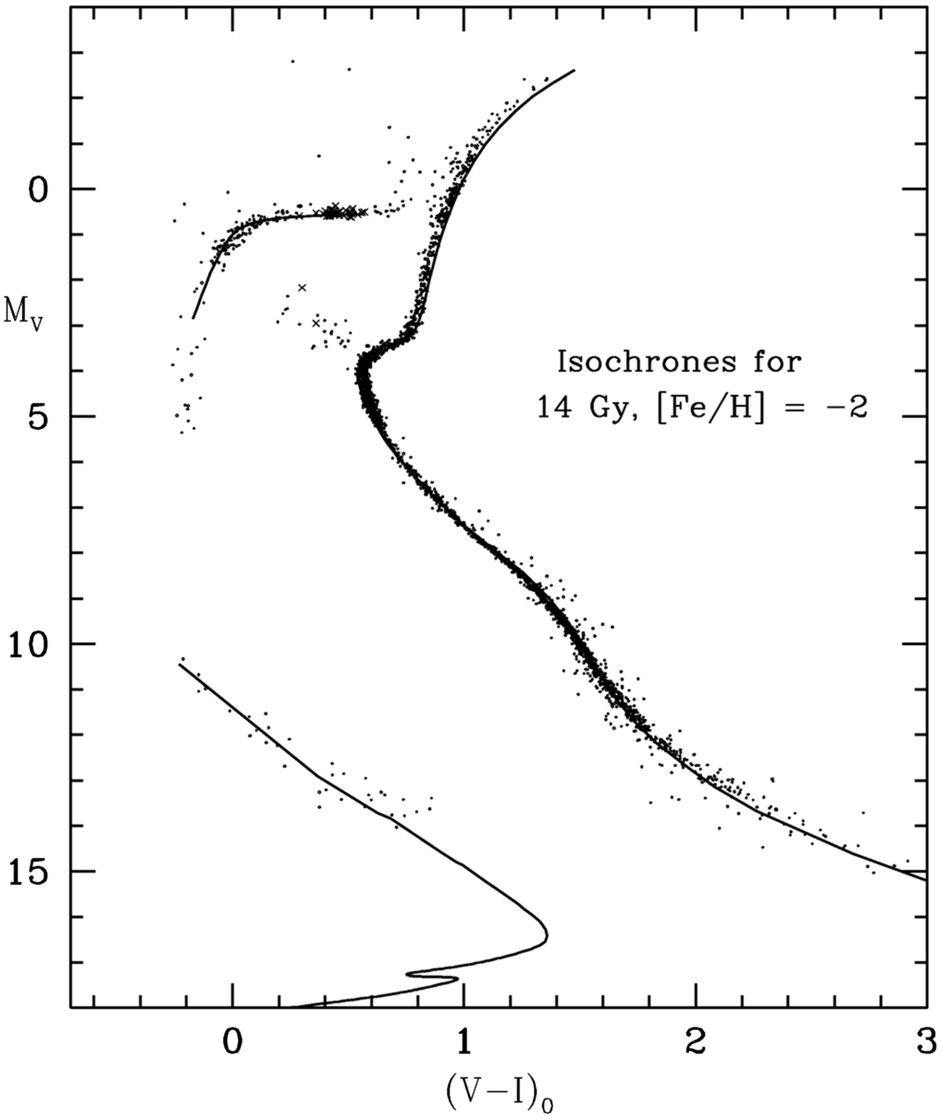 Stars with M so
   large that they
   have burnt out
   in a Hubble time
 No new star
   formation in
   globular clusters
Mass
Hot, blue
cold, red
Color-magnitude diagram synthesized from several low-metallicity globular
 clusters and compared with theoretical isochrones (W.Harris, 2000)
Color-Magnitude Diagram for Globular Clusters
H
H
He
C O
He
Asymptotic Giant
Red Giant
H
H
He
C O
White
Dwarfs
Horizontal Branch
Main-Sequence
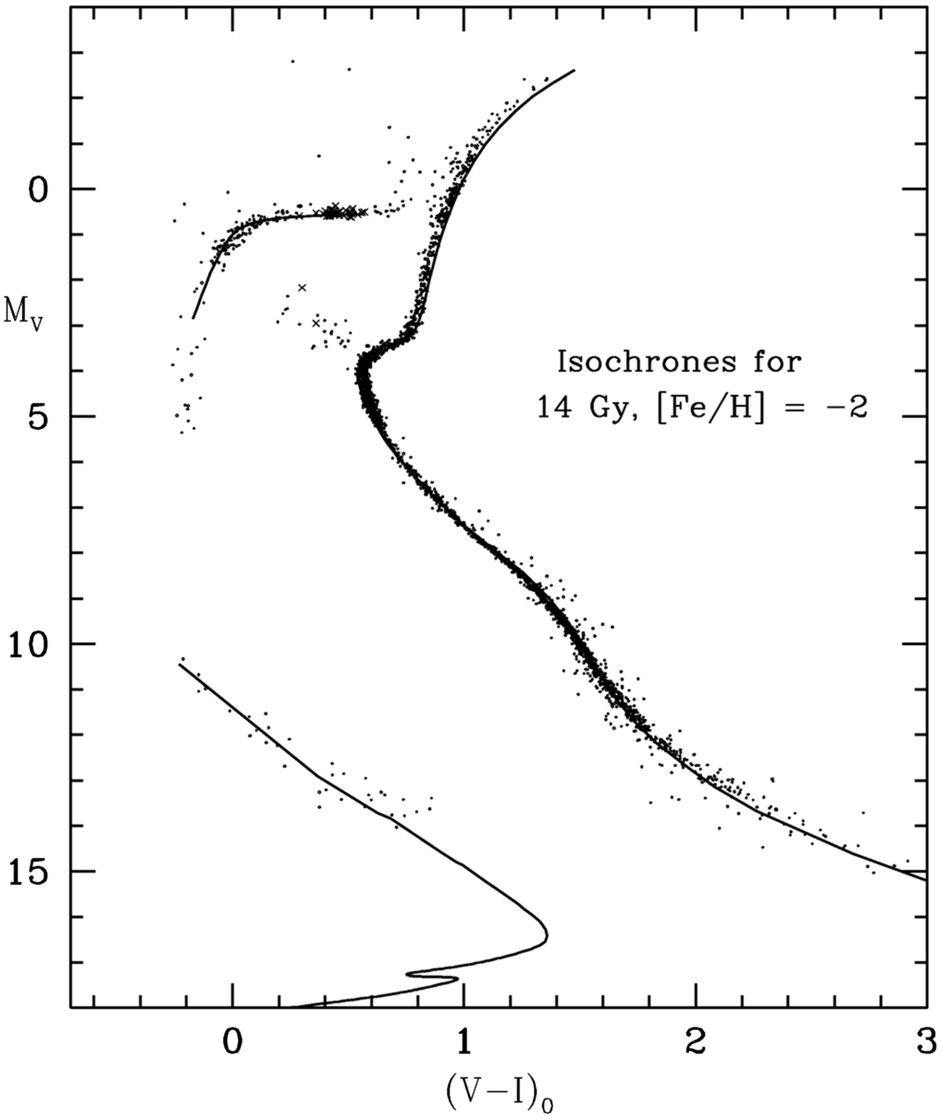 Hot, blue
cold, red
Color-magnitude diagram synthesized from several low-metallicity globular
 clusters and compared with theoretical isochrones (W.Harris, 2000)
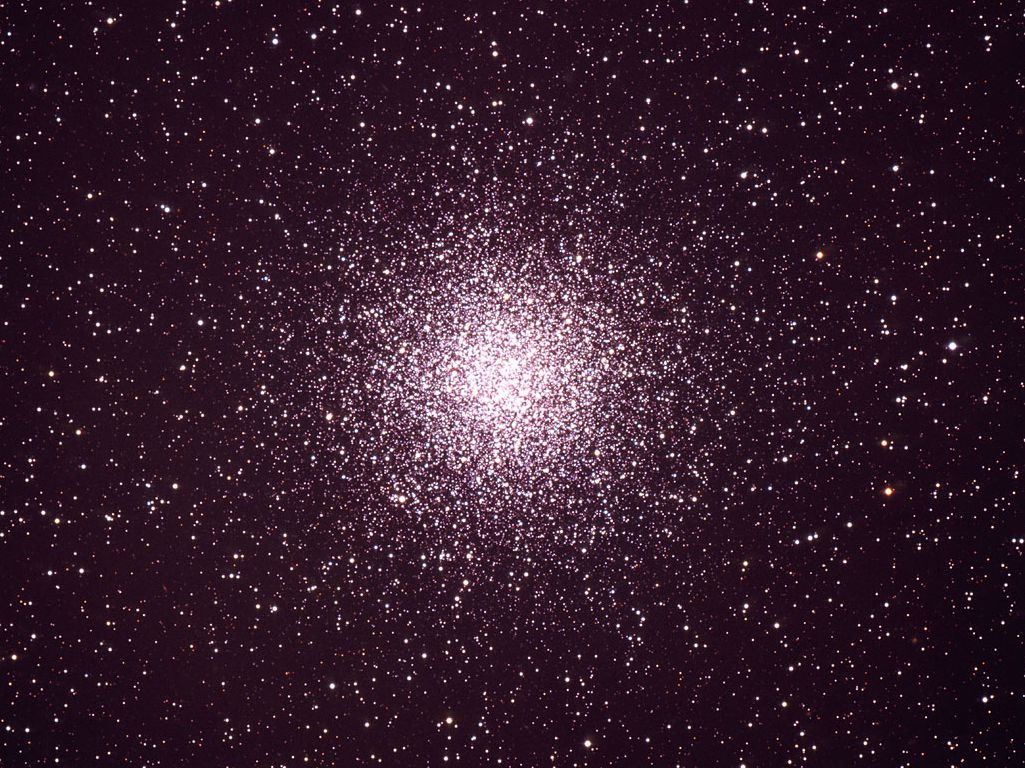 Bounds on Particle Properties
Basic Argument: Stars as Bolometers
Flux of weakly interacting particles
Low-mass weakly-interacting particles can be emitted from stars
 New energy-loss channel
 Back-reaction on stellar properties and evolution

 What are the emission processes?
 What are the observable consequences?
Electromagnetic Properties of  Neutrinos
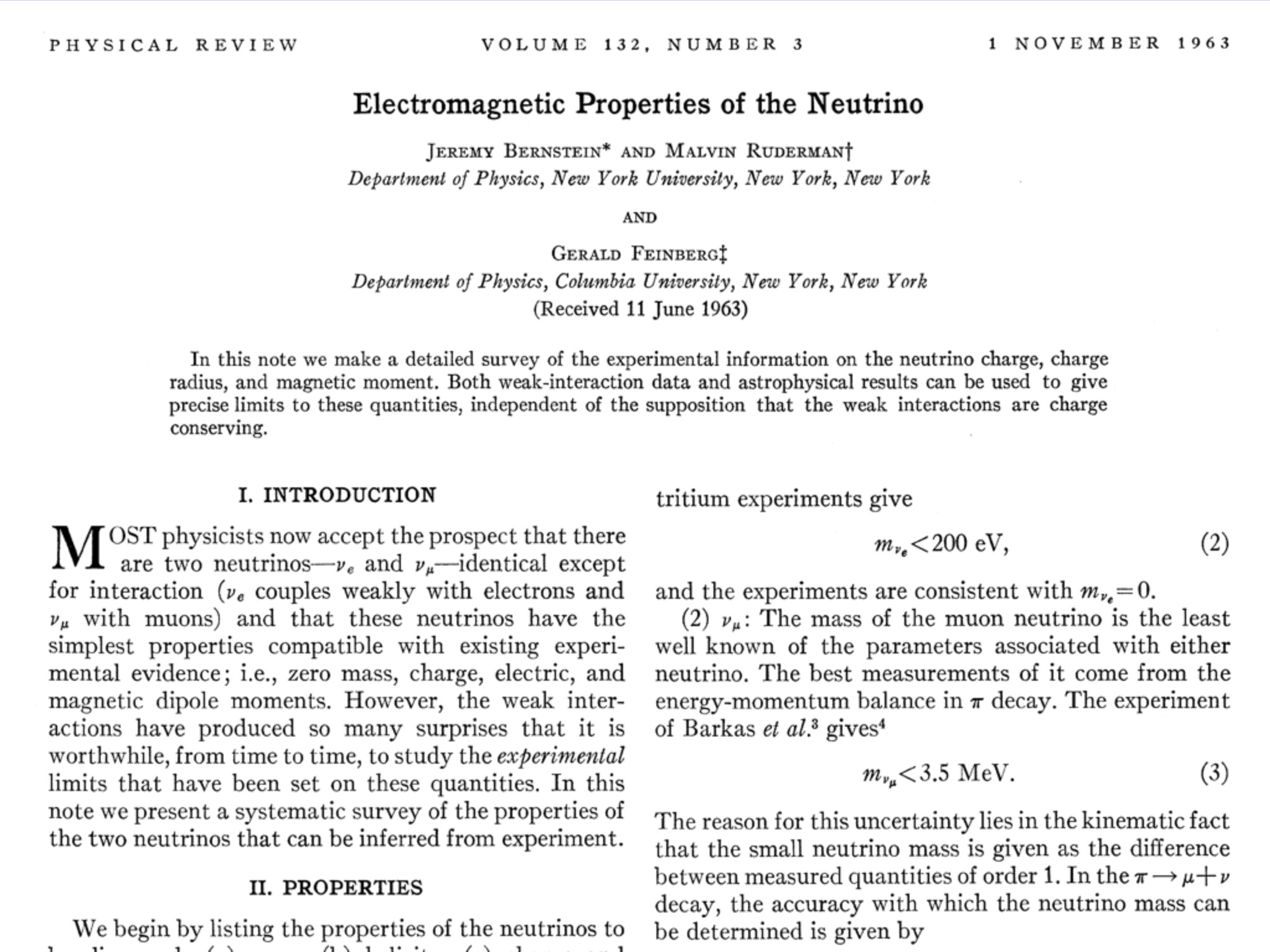 Neutrino Electromagnetic Form Factors
Charge en = F1(0) = 0
Effective
coupling of
electromagnetic
field to a
neutral fermion
Anapole moment G1(0)
Magnetic dipole moment m = F2(0)
Electric dipole moment e = G2(0)
Charge form factor F1(q2) and anapole G1(q2) are short-range interactions
   if charge F1(0) = 0 
 Connect states of equal helicity
 In the standard model they represent radiative corrections to weak interaction
Dipole moments connect states of opposite helicity 
 Violation of individual flavor lepton numbers (neutrino mixing)
     Magnetic or electric dipole moments can connect different flavors
          or different mass eigenstates (“Transition moments”) 
 Usually measured in “Bohr magnetons”  mB = e/2me
Plasmon Decay and Stellar Energy Loss Rates
Assume photon dispersion relation like a
massive particle (nonrelativistic plasma)
Millicharge

Dipole moment

Standard model
Photon decay rate
(transverse plasmon)
with energy Eg
Energy-loss rate
of stellar plasma
Color-Magnitude Diagram for Globular Clusters
H
H
He
C O
He
Asymptotic Giant
Red Giant
H
H
He
C O
White
Dwarfs
Horizontal Branch
Main-Sequence
Particle emission
delays He ignition, i.e.
core mass increased
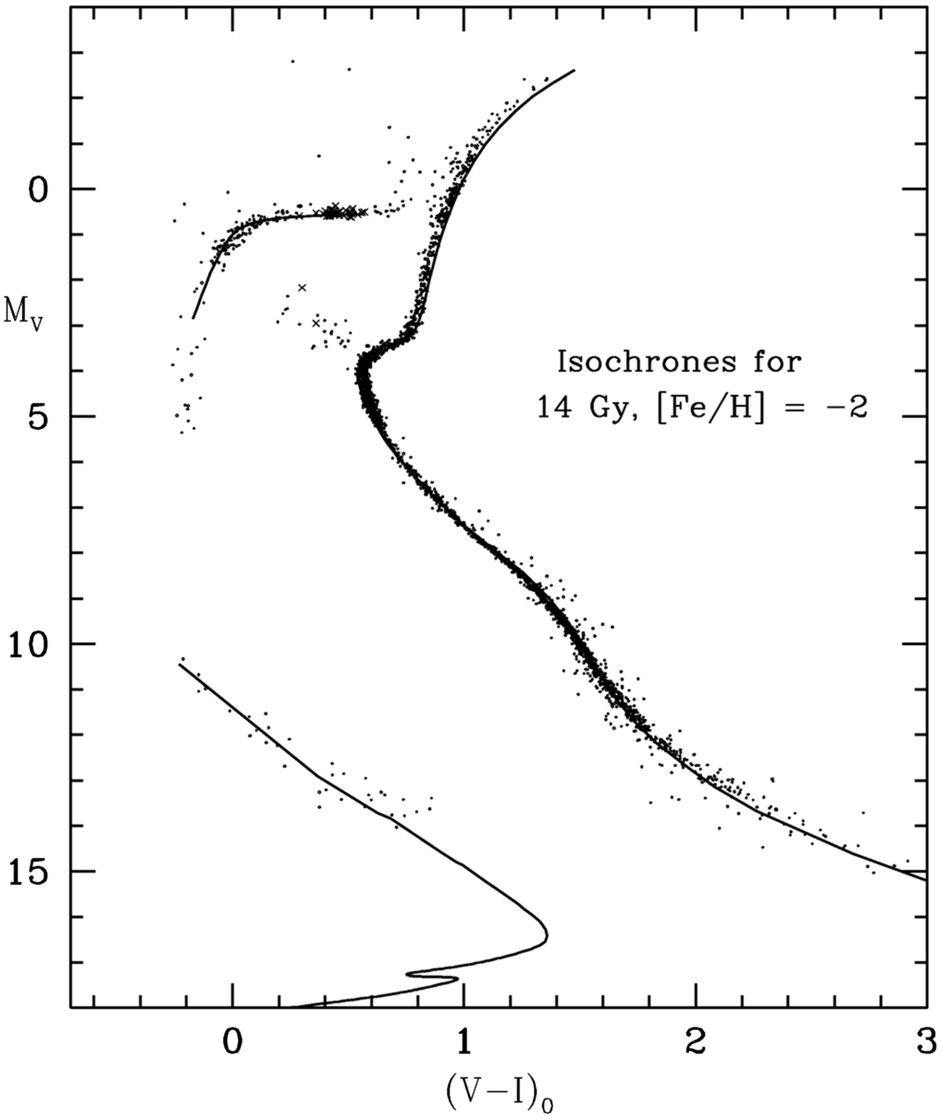 Particle emission reduces
 helium burning lifetime,
 i.e. number of  HB stars
Hot, blue
cold, red
Color-magnitude diagram synthesized from several low-metallicity globular
 clusters and compared with theoretical isochrones (W.Harris, 2000)
Color-Magnitude Diagram of Globular Cluster M5
Brightest red giant
measures nonstandard energy loss
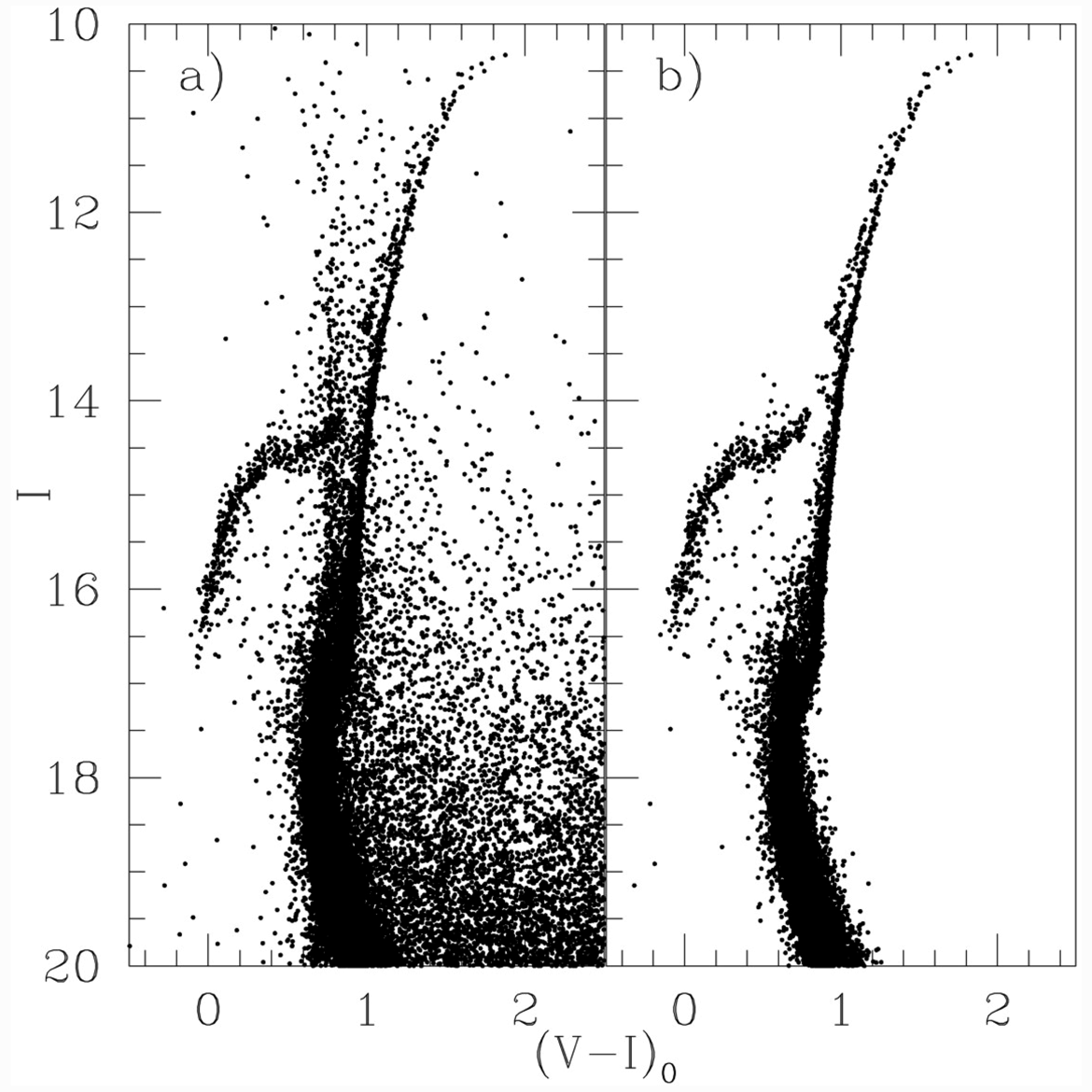 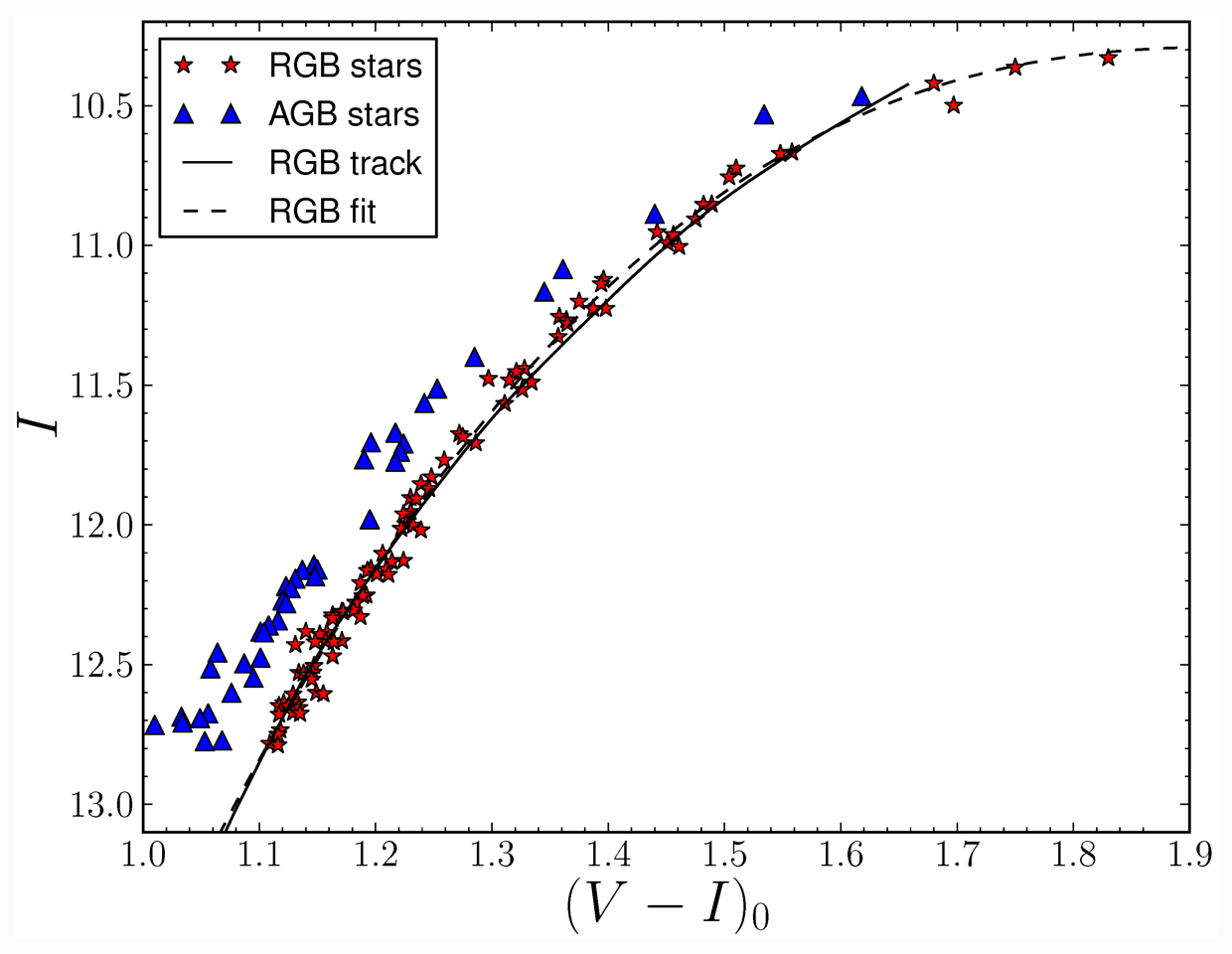 CMD (a) before and (b) after cleaning
CMD of brightest 2.5 mag of RGB
Viaux, Catelan, Stetson, Raffelt, Redondo, Valcarce & Weiss, arXiv:1308.4627
Helium Ignition for Low-Mass Red Giants
Brightness increase at He ignition by nonstanderd neutrino losses
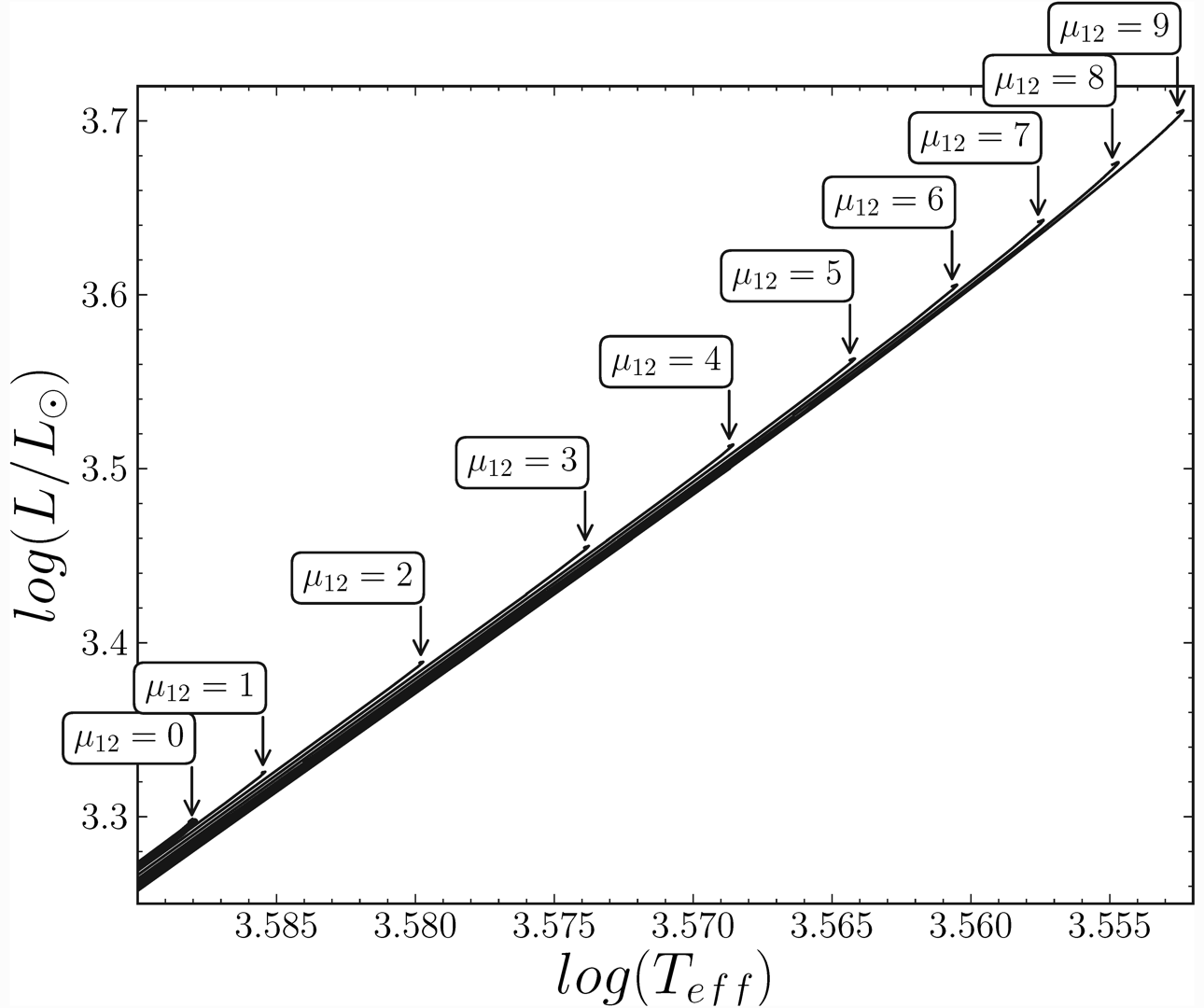 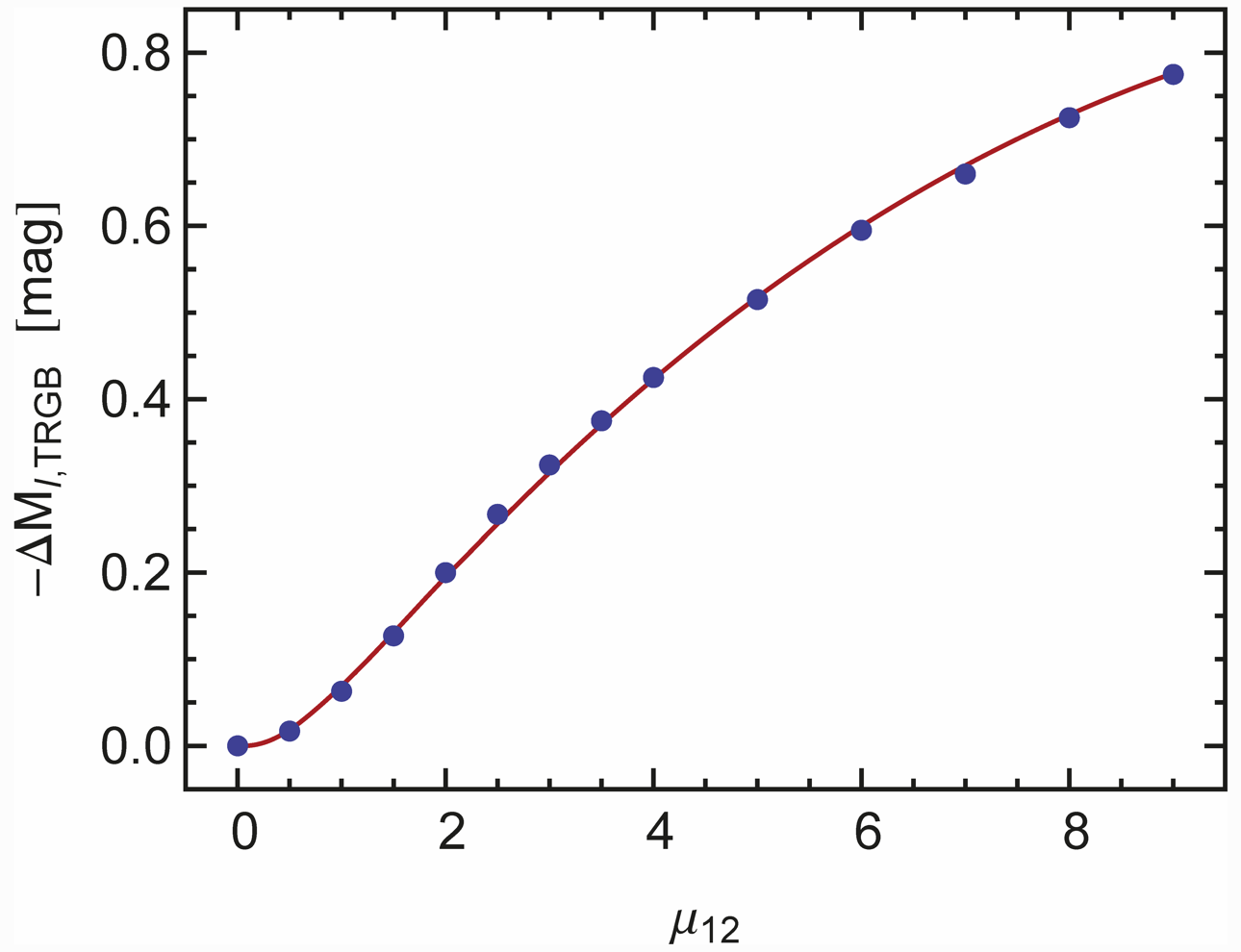 Viaux, Catelan, Stetson, Raffelt, Redondo, Valcarce & Weiss, arXiv:1308.4627
Neutrino Dipole Limits from Globular Cluster M5
I-band brightness
of tip of red-giant brach
[magnitudes]
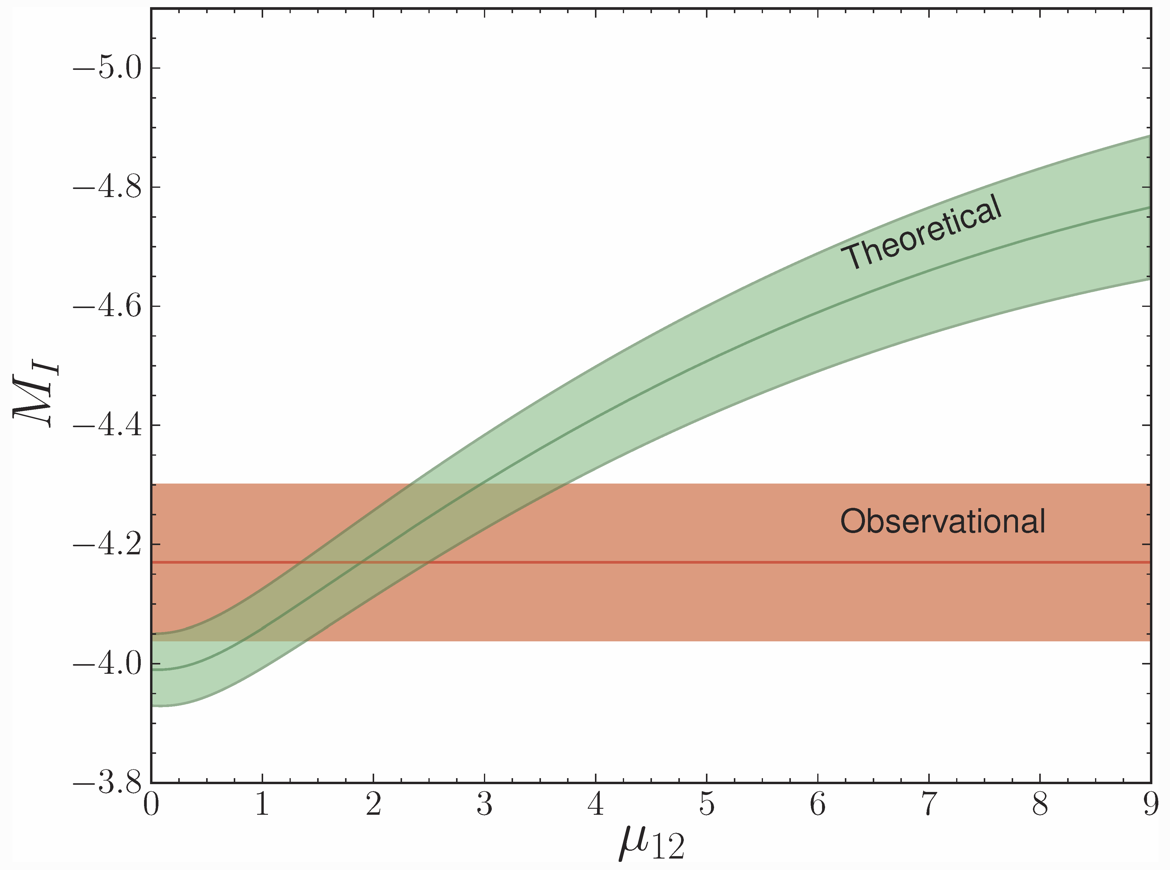 Detailed account of theoretical and observational uncertainties
• Uncertainty dominated
   by distance
• Can be improved in 
   future (GAIA mission)
Most restrictive limit on
neutrino electromagnetic
properties
Viaux, Catelan, Stetson, Raffelt, Redondo, Valcarce & Weiss, arXiv:1308.4627
Standard Dipole Moments for Massive Neutrinos
Standard electroweak model:
Neutrino dipole and
transition moments 
are induced at higher order
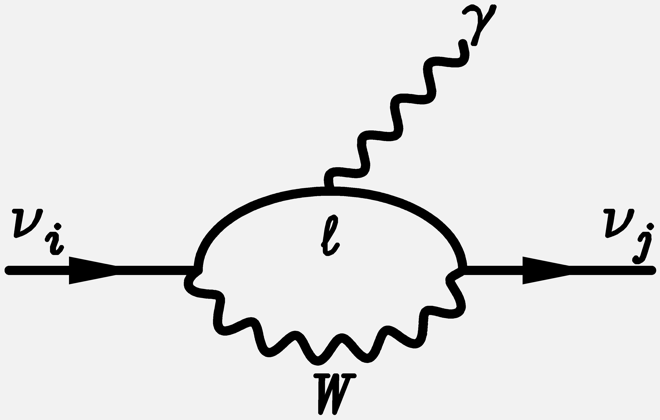 Standard Dipole Moments for Massive Neutrinos
Diagonal case:
Magnetic moments
of Dirac neutrinos
Consequences of Neutrino Dipole Moments
Spin precession
in external
E or B fields
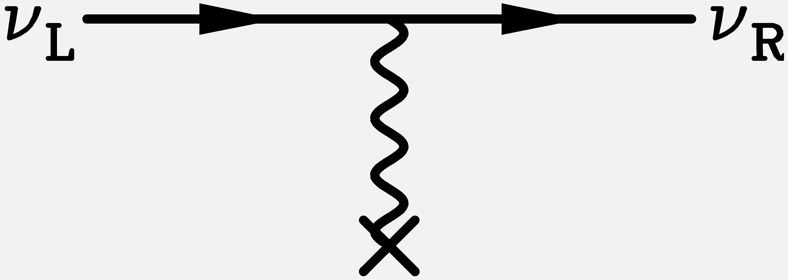 Scattering
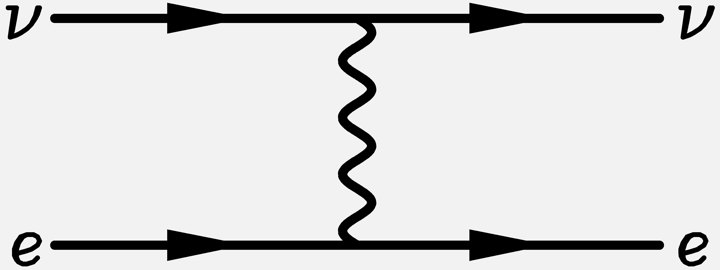 T  electron recoil energy
Plasmon
decay in
stars
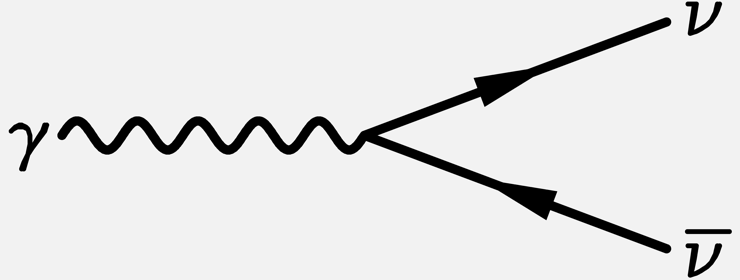 Decay or
Cherenkov
effect
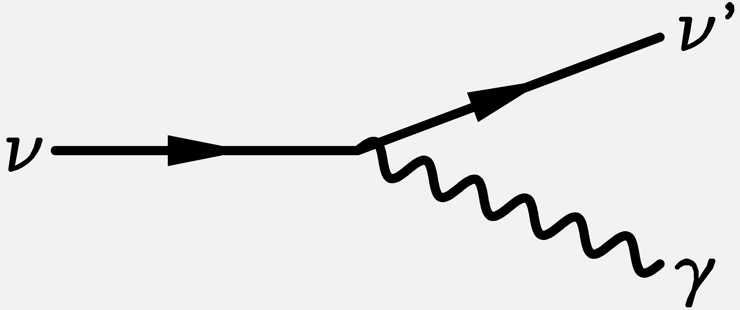 Neutrino Spin Oscillations
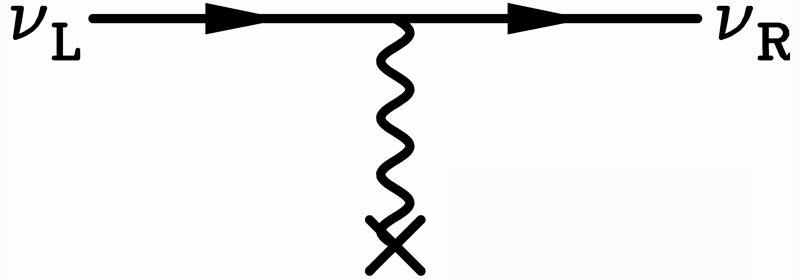 Probability nL  nR
1
z
0
Oscillation 
Length
Spin-Flavor Oscillations
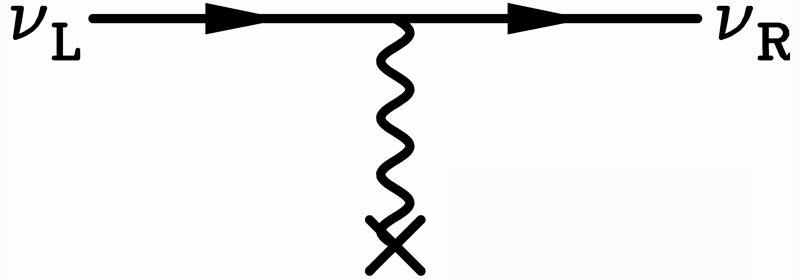 Transition
moments
Dirac
neutrinos
Dirac
anti-neutrinos
Majorana
Neutrino Spin-Flavor Oscillations in a Medium
Neutrino Radiative Lifetime Limits
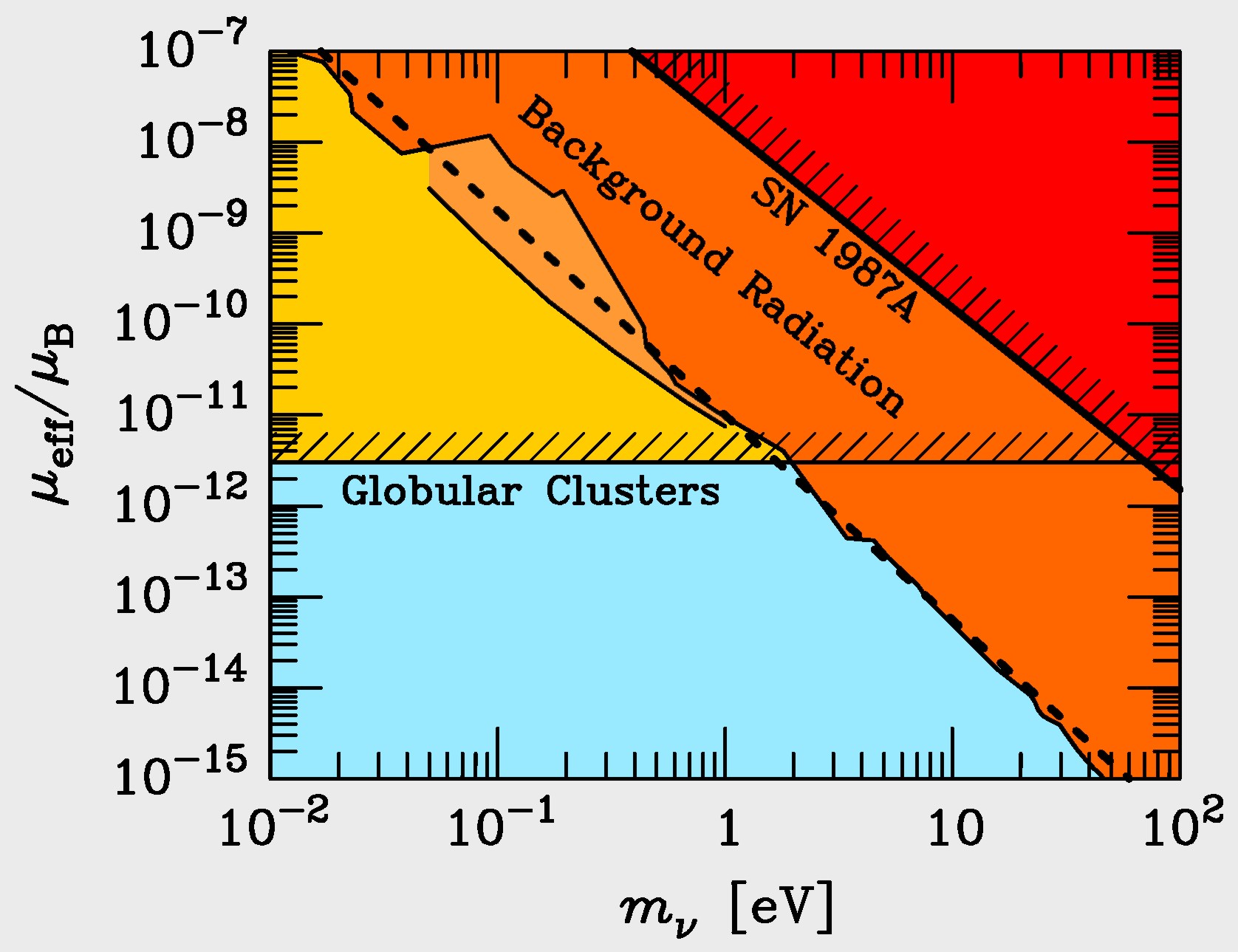 For low-mass neutrinos, plasmon decay in globular cluster stars
yields the most restrictive limits
Further Reading on Particle Limits from Stars
Georg Raffelt:

Astrophysical Methods to Constrain Axions
and Other Novel Particle Phenomena
Phys. Rept. 198 (1990) 1–113

Stars as Laboratories for Fundamental Physics
(University of Chicago Press, 1996)
http://wwwth.mpp.mpg.de/members/raffelt/mypapers/199613.pdf

Neutrinos and the Stars
Proc. ISAPP 2012 “Neutrino Physics and Astrophysics” 
(26 July–5 August 2011, Varenna, Lake Como, Italy)arXiv:1201.1637